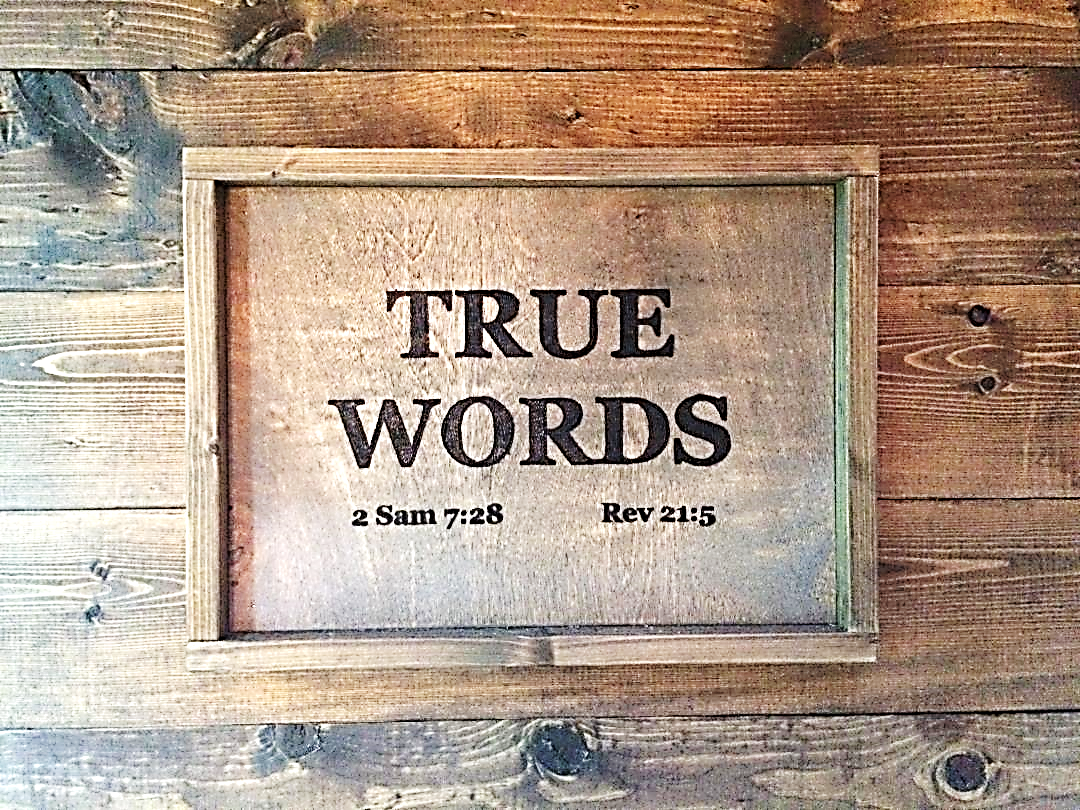 SERMON TITLE
Proverbs
Chapter 7
Proverbs 7:1   My son, keep my words, and lay up my commandments with thee.
True Words Christian Church
Luke 8:15-16   But that on the good ground are they, which in an honest and good heart, having heard the word, keep it, and bring forth fruit with patience.  16 No man, when he hath lighted a candle, covereth it with a vessel, or putteth it under a bed; but setteth it on a candlestick, that they which enter in may see the light.
True Words Christian Church
Luke 11:28   But he said, Yea rather, blessed are they that hear the word of God, and keep it.
True Words Christian Church
John 14:23   Jesus answered and said unto him, If a man love me, he will keep my words: and my Father will love him, and we will come unto him, and make our abode with him.
True Words Christian Church
Proverbs 7:2   Keep my commandments, and live; and my law as the apple of thine eye.
True Words Christian Church
Proverbs 6:23   For the commandment is a lamp; and the law is light; and reproofs of instruction are the way of life:
True Words Christian Church
Proverbs 7:3   Bind them upon thy fingers, write them upon the table of thine heart.
True Words Christian Church
Deuteronomy 6:6-7   And these words, which I command thee this day, shall be in thine heart:  7 And thou shalt teach them diligently unto thy children, and shalt talk of them when thou sittest in thine house, and when thou walkest by the way, and when thou liest down, and when thou risest up.
True Words Christian Church
Deuteronomy 6:8-9   And thou shalt bind them for a sign upon thine hand, and they shall be as frontlets between thine eyes.  9 And thou shalt write them upon the posts of thy house, and on thy gates.
True Words Christian Church
2 Corinthians 3:3   Forasmuch as ye are manifestly declared to be the epistle of Christ ministered by us, written not with ink, but with the Spirit of the living God; not in tables of stone, but in fleshy tables of the heart.
True Words Christian Church
Proverbs 7:4   Say unto wisdom, Thou art my sister; and call understanding thy kinswoman:
True Words Christian Church
Proverbs 7:5   That they may keep thee from the strange woman, from the stranger which flattereth with her words.
True Words Christian Church
Galatians 5:16-17   This I say then, Walk in the Spirit, and ye shall not fulfil the lust of the flesh.  17 For the flesh lusteth against the Spirit, and the Spirit against the flesh: and these are contrary the one to the other: so that ye cannot do the things that ye would.
True Words Christian Church
Proverbs 7:6-7   For at the window of my house I looked through my casement,  7 And beheld among the simple ones, I discerned among the youths, a young man void of understanding,
True Words Christian Church
Romans 16:18-19   For they that are such serve not our Lord Jesus Christ, but their own belly; and by good words and fair speeches deceive the hearts of the simple.  19 For your obedience is come abroad unto all men. I am glad therefore on your behalf: but yet I would have you wise unto that which is good, and simple concerning evil.
True Words Christian Church
Proverbs 7:8-9   Passing through the street near her corner; and he went the way to her house,  9 In the twilight, in the evening, in the black and dark night:
True Words Christian Church
Job 24:13-14   They are of those that rebel against the light; they know not the ways thereof, nor abide in the paths thereof.  14 The murderer rising with the light killeth the poor and needy, and in the night is as a thief.
True Words Christian Church
Job 24:15-16   The eye also of the adulterer waiteth for the twilight, saying, No eye shall see me: and disguiseth his face.  16 In the dark they dig through houses, which they had marked for themselves in the daytime: they know not the light.
True Words Christian Church
Job 24:17   For the morning is to them even as the shadow of death: if one know them, they are in the terrors of the shadow of death.
True Words Christian Church
Proverbs 7:10   And, behold, there met him a woman with the attire of an harlot, and subtil of heart.
True Words Christian Church
2 Kings 9:30   And when Jehu was come to Jezreel, Jezebel heard of it; and she painted her face, and tired her head, and looked out at a window.
True Words Christian Church
Isaiah 3:16-17   Moreover the LORD saith, Because the daughters of Zion are haughty, and walk with stretched forth necks and wanton eyes, walking and mincing as they go, and making a tinkling with their feet:  17 Therefore the Lord will smite with a scab the crown of the head of the daughters of Zion, and the LORD will discover their secret parts.
True Words Christian Church
Isaiah 3:18-20   In that day the Lord will take away the bravery of their tinkling ornaments about their feet, and their cauls, and their round tires like the moon,  19 The chains, and the bracelets, and the mufflers,  20 The bonnets, and the ornaments of the legs, and the headbands, and the tablets, and the earrings,
True Words Christian Church
Isaiah 3:21-23   The rings, and nose jewels,  22 The changeable suits of apparel, and the mantles, and the wimples, and the crisping pins,  23 The glasses, and the fine linen, and the hoods, and the vails.
True Words Christian Church
Isaiah 23:16   Take an harp, go about the city, thou harlot that hast been forgotten; make sweet melody, sing many songs, that thou mayest be remembered.
True Words Christian Church
Jeremiah 4:30   And when thou art spoiled, what wilt thou do? Though thou clothest thyself with crimson, though thou deckest thee with ornaments of gold, though thou rentest thy face with painting, in vain shalt thou make thyself fair; thy lovers will despise thee, they will seek thy life.
True Words Christian Church
Revelation 17:4-5   And the woman was arrayed in purple and scarlet colour, and decked with gold and precious stones and pearls, having a golden cup in her hand full of abominations and filthiness of her fornication:  5 And upon her forehead was a name written, MYSTERY, BABYLON THE GREAT, THE MOTHER OF HARLOTS AND ABOMINATIONS OF THE EARTH.
True Words Christian Church
Proverbs 7:11-12   (She is loud and stubborn; her feet abide not in her house:  12 Now is she without, now in the streets, and lieth in wait at every corner.)
True Words Christian Church
Proverbs 9:13   A foolish woman is clamorous: she is simple, and knoweth nothing.
True Words Christian Church
Proverbs 25:24   It is better to dwell in the corner of the housetop, than with a brawling woman and in a wide house.
True Words Christian Church
Proverbs 27:15   A continual dropping in a very rainy day and a contentious woman are alike.
True Words Christian Church
Genesis 18:9   And they said unto him, Where is Sarah thy wife? And he said, Behold, in the tent.
True Words Christian Church
1 Timothy 5:13-14   And withal they learn to be idle, wandering about from house to house; and not only idle, but tattlers also and busybodies, speaking things which they ought not.  14 I will therefore that the younger women marry, bear children, guide the house, give none occasion to the adversary to speak reproachfully.
True Words Christian Church
Titus 2:3-4   The aged women likewise, that they be in behaviour as becometh holiness, not false accusers, not given to much wine, teachers of good things;  4 That they may teach the young women to be sober, to love their husbands, to love their children,
True Words Christian Church
Titus 2:5   To be discreet, chaste, keepers at home, good, obedient to their own husbands, that the word of God be not blasphemed.
True Words Christian Church
1 Peter 3:5-6   For after this manner in the old time the holy women also, who trusted in God, adorned themselves, being in subjection unto their own husbands:  6 Even as Sara obeyed Abraham, calling him lord: whose daughters ye are, as long as ye do well, and are not afraid with any amazement.
True Words Christian Church
Genesis 18:19   For I know him, that he will command his children and his household after him, and they shall keep the way of the LORD, to do justice and judgment; that the LORD may bring upon Abraham that which he hath spoken of him.
True Words Christian Church
Proverbs 7:13-14   So she caught him, and kissed him, and with an impudent face said unto him,  14 I have peace offerings with me; this day have I payed my vows.
True Words Christian Church
Leviticus 7:11-12   And this is the law of the sacrifice of peace offerings, which he shall offer unto the LORD.  12 If he offer it for a thanksgiving, then he shall offer with the sacrifice of thanksgiving unleavened cakes mingled with oil, and unleavened wafers anointed with oil, and cakes mingled with oil, of fine flour, fried.
True Words Christian Church
Leviticus 7:13-14   Besides the cakes, he shall offer for his offering leavened bread with the sacrifice of thanksgiving of his peace offerings.  14 And of it he shall offer one out of the whole oblation for an heave offering unto the LORD, and it shall be the priest's that sprinkleth the blood of the peace offerings.
True Words Christian Church
Leviticus 7:15-16   And the flesh of the sacrifice of his peace offerings for thanksgiving shall be eaten the same day that it is offered; he shall not leave any of it until the morning.  16 But if the sacrifice of his offering be a vow, or a voluntary offering, it shall be eaten the same day that he offereth his sacrifice: and on the morrow also the remainder of it shall be eaten:
True Words Christian Church
Proverbs 7:15   Therefore came I forth to meet thee, diligently to seek thy face, and I have found thee.
True Words Christian Church
Proverbs 7:16-18   I have decked my bed with coverings of tapestry, with carved works, with fine linen of Egypt.  17 I have perfumed my bed with myrrh, aloes, and cinnamon.  18 Come, let us take our fill of love until the morning: let us solace ourselves with loves.
True Words Christian Church
2 John 6   And this is love, that we walk after his commandments. This is the commandment, That, as ye have heard from the beginning, ye should walk in it.
True Words Christian Church
1 John 5:3   For this is the love of God, that we keep his commandments: and his commandments are not grievous.
True Words Christian Church
Proverbs 7:19-20   For the goodman is not at home, he is gone a long journey:  20 He hath taken a bag of money with him, and will come home at the day appointed.
True Words Christian Church
Deuteronomy 7:9   Know therefore that the LORD thy God, he is God, the faithful God, which keepeth covenant and mercy with them that love him and keep his commandments to a thousand generations;
True Words Christian Church
Deuteronomy 7:10-11   And repayeth them that hate him to their face, to destroy them: he will not be slack to him that hateth him, he will repay him to his face.  11 Thou shalt therefore keep the commandments, and the statutes, and the judgments, which I command thee this day, to do them.
True Words Christian Church
Exodus 20:14   Thou shalt not commit adultery.
True Words Christian Church
Exodus 20:15   Thou shalt not steal.
True Words Christian Church
Exodus 20:17   Thou shalt not covet thy neighbour's house, thou shalt not covet thy neighbour's wife, nor his manservant, nor his maidservant, nor his ox, nor his ass, nor any thing that is thy neighbour's.
True Words Christian Church
Proverbs 7:21   With her much fair speech she caused him to yield, with the flattering of her lips she forced him.
True Words Christian Church
Exodus 34:14   For thou shalt worship no other god: for the LORD, whose name is Jealous, is a jealous God:
True Words Christian Church
Deuteronomy 4:24   For the LORD thy God is a consuming fire, even a jealous God.
True Words Christian Church
Proverbs 7:22-23   He goeth after her straightway, as an ox goeth to the slaughter, or as a fool to the correction of the stocks;  23 Till a dart strike through his liver; as a bird hasteth to the snare, and knoweth not that it is for his life.
True Words Christian Church
Proverbs 7:24   Hearken unto me now therefore, O ye children, and attend to the words of my mouth.
True Words Christian Church
Proverbs 7:25   Let not thine heart decline to her ways, go not astray in her paths.
True Words Christian Church
Proverbs 7:26-27   For she hath cast down many wounded: yea, many strong men have been slain by her.  27 Her house is the way to hell, going down to the chambers of death.
True Words Christian Church